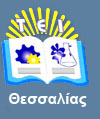 Αντικειμενοστραφής Προγραμματισμός ΙΙ
Ενότητα 7: Περισσότερες Δομές Ελέγχου

Νικόλαος Θ. Λιόλιος,
Καθηγητής,
Τμήμα Μηχανικών Πληροφορικής Τ.Ε.,
T.E.I. Θεσσαλίας
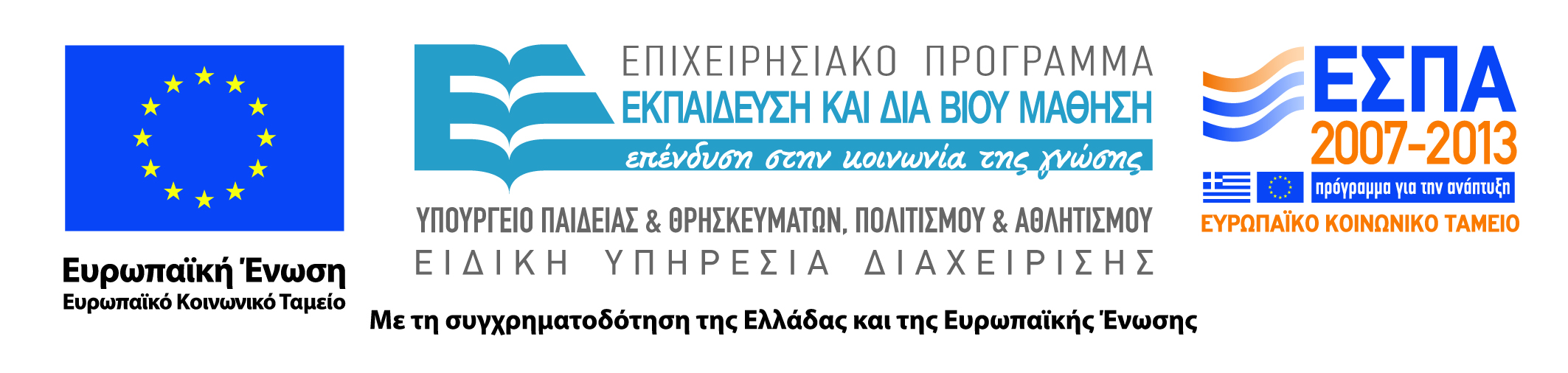 Άδειες Χρήσης
Το παρόν εκπαιδευτικό υλικό υπόκειται σε άδειες χρήσης Creative Commons. 
Για εκπαιδευτικό υλικό, όπως εικόνες, που υπόκειται σε άλλου τύπου άδειας χρήσης, η άδεια χρήσης αναφέρεται ρητώς.
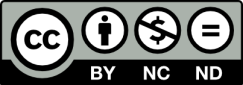 2
Χρηματοδότηση
Το παρόν εκπαιδευτικό υλικό έχει αναπτυχθεί στα πλαίσια του εκπαιδευτικού έργου του διδάσκοντα.
Το έργο υλοποιείται στο πλαίσιο του Επιχειρησιακού Προγράμματος «Εκπαίδευση και Δια Βίου Μάθηση» και συγχρηματοδοτείται από την Ευρωπαϊκή Ένωση (Ευρωπαϊκό Κοινωνικό Ταμείο) και από εθνικούς πόρους.
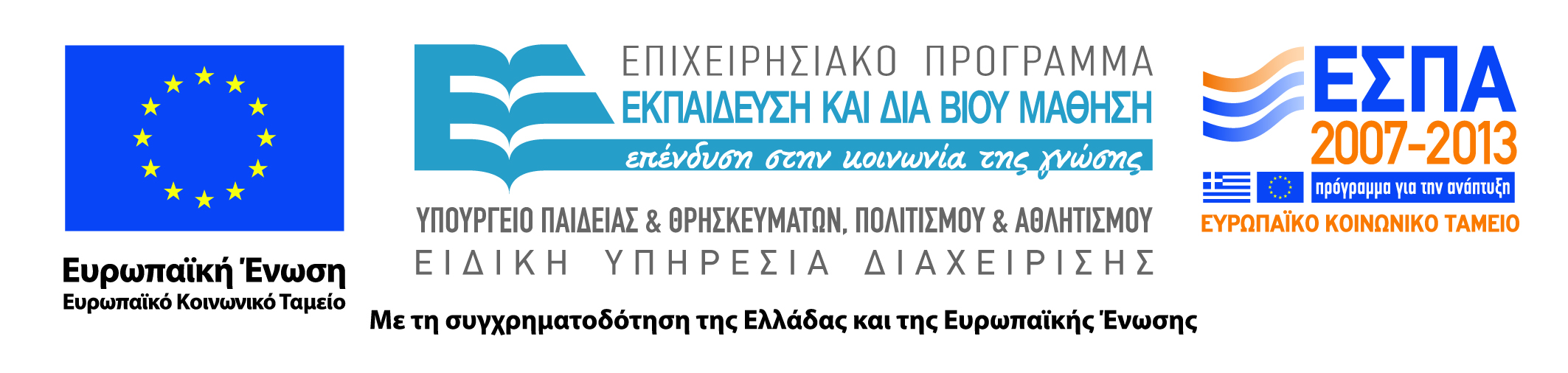 3
Σκοποί  ενότητας
Σκοπός μας είναι να μάθουμε: 
Βασικές τεχνικές προγραμματισμού
Πώς να γράφουμε μικρού και μεσαίου μεγέθους προγράμματα
Τη γλώσσα προγραμματισμού C#  (μοιάζει με τη Java)
Βασικούς αλγόριθμους και δομές δεδομένων
Εργαλεία συγγραφής προγραμμάτων (π.χ. Visual Studio)
Να διευρύνουμε τις γνώσεις μας στην Επιστήμη της Πληροφορικής
Θα ασχοληθούμε πολύ με τον προγραμματισμό
Θα μάθουμε το Microsoft Visual Studio . NET C# Compiler
4
Περισσότερες Δομές Ελέγχου
Περιεχόμενα ενότητας
Loop statements
while statement
Φωλιασμένος έλεγχος
do/while statement
for statement
break και continue statements
5
Περισσότερες Δομές Ελέγχου
Reverse Number (1 από 3)
reverse
number
1
2
3
4
5
7
6
Έστω ότι αρχικά ο αριθμός είναι “1234567”
6
Περισσότερες Δομές Ελέγχου
reverse = reverse * 10 + number / 10
number % 10
5
5
Reverse Number (2 από 3)
reverse
number
1
2
3
4
7
6
{
   lastDigit = number % 10;
   reverse = reverse * 10 + lastDigit;

}
7
Περισσότερες Δομές Ελέγχου
Reverse Number (3 από 3)
reverse
number
1
2
3
4
7
6
5
while (number > 0)
{
   lastDigit = number % 10;
   reverse = reverse * 10 + lastDigit;
   number = number / 10;
}
8
Περισσότερες Δομές Ελέγχου
Φωλιασμένος Έλεγχος (1 από 4)
Η ιδέα της εισαγωγής μιας δομής ελέγχου μέσα σε μια άλλη,
Loops με if statements.
9
Περισσότερες Δομές Ελέγχου
Φωλιασμένος Έλεγχος (2 από 4)
1    // Analysis.cs
2    // Analysis of Examination Results.
3    
4    using System;
5    
6    class Analysis
7    {
8       static void Main( string[] args )
9       {
10         int passes = 0,           // number of passes
11             failures = 0,         // number of failures
12             student = 1,          // student counter
13             grade;                // one exam grade
14
15         // process 10 students; counter-controlled loop
16         while ( student <= 10 ) 
17         {
Initialize both passes and failures to 0Set the student count to 1
A while loop that will loop 10 times
10
Περισσότερες Δομές Ελέγχου
Φωλιασμένος Έλεγχος (3 από 4)
18   Console.Write( "Enter grade (0-100): " );
19   grade = Int32.Parse( Console.ReadLine() );
20   
21   if ( result >= 60 )
22   passes = passes + 1;
23            
24   else 
25   failures = failures + 1;
26   
27   student = student + 1;
28   }
29
30   // termination phase
31   Console.WriteLine();
A nested if statement that determines which counter should be added to
If the grade >= 60 add one to passes
Else add one to failures
Keep track of the total number of students
11
Περισσότερες Δομές Ελέγχου
Φωλιασμένος Έλεγχος (4 από 4)
32         Console.WriteLine( "Passed: " + passes );
Console.WriteLine( "Failed: " + failures );
34   
35         if ( passes > 8 )
36            Console.WriteLine( "Raise Tuition\n" );
37        
38      } // end of method Main
39   
40   } // end of class Analysis
Display the results to the user
If the total number of passes was greater than 8 then also tell the user to raise the tuition
12
Περισσότερες Δομές Ελέγχου
Το do Statement
Το do statement έχει τη σύνταξη:
do και
while
είναι
δεσμευμένες 
λέξεις.
do
{
   statement;
}
while ( condition );
Το loop εκτελείται τουλάχιστον μια φορά, και 
μετά ελέγχεται η συνθήκη.
Το loop επαναλαμβάνεται μέχρις ότου η συνθήκη να γίνει ψευδής.
13
Περισσότερες Δομές Ελέγχου
action(s)
true
condition
false
do/while Διάγραμμα Ροής
14
Περισσότερες Δομές Ελέγχου
……(1 από 2)
1    // DoWhileLoopCounter.cs
2    // The do/while repetition structure.
3    
4    using System;
5    
6    class DoWhileLoopCounter
7    {
8       static void Main( string[] args )
9       {
10         int counter = 1;
11   
12         do 
13         {
14            Console.WriteLine( counter );
15            counter++;
16         } while ( counter <= 5 );
17
The counter is initialized to one
These actions are performed at least one
The incrementing task
Continue looping as long as counter is less than 6
15
Περισσότερες Δομές Ελέγχου
……(2 από 2)
18      } // end method Main
19   
20   } // end class DoWhileLoop
1
2
3
4
5
Program Output
16
Περισσότερες Δομές Ελέγχου
Σύγκριση του while και του do Loop
do/while structure
while structure
T
T
F
F
Σύγκριση μεταξύ των δύο περιπτώσεων
Χρήση του while loop
Ελέγχεται η συνθήκη
Γίνεται η επανάληψη
Το loop μπορεί να μην εκτελεστεί

Χρήση του do/while loop
Γίνεται η επανάληψη
Ελέγχεται η συνθήκη
Θα εκτελεστεί τουλάχιστον μια φορά
17
Περισσότερες Δομές Ελέγχου
Το κομμάτι της αρχικοποίησης 
της μεταβλητής εκτελείται 
μόνο μία φορά
Το statement εκτελείται
μέχρι η συνθήκη να 
γίνει ψευδής
Δεσμευμένη
Λέξη
Η αύξηση ή η μείωση γίνεται στο τέλος κάθε επανάληψης
Το for Statement
Σύνταξη:
for ( αρχικοποίηση ; συνθήκη ; Αύξηση/μείωση)
{
		ΚΩΔΙΚΑΣ
}
18
Περισσότερες Δομές Ελέγχου
Διάγραμμα Ροής ενός for loop
Αρχικοποίηση
true
Συνθήκη
ΚΩΔΙΚΑΣ
Αύξηση/μείωση
false
19
Περισσότερες Δομές Ελέγχου
Το for Statement: Παράδειγμα
Αρχικοποίηση
int counter = 1
Εξέταση αν έχουμε φθάσει στην τελική τιμή της μεταβλητής
true
Console.WriteLine
counter <= 10
counter++
( counter * 10 );
Αύξηση της μεταβλητής ελέγχου
false
Το σώμα του loop
for (int counter = 1; counter <= 10; counter++)
  Console.WriteLine (counter * 10);
// Επόμενες εντολές
20
Περισσότερες Δομές Ελέγχου
Το for Statement (1 από 3)
Ένα for loop είναι ισοδύναμο με το ακόλουθο while loop:
Αρχικοποίηση;
while ( Συνθήκη )
{
   ΚΩΔΙΚΑΣ;
   αύξηση;
}
21
Περισσότερες Δομές Ελέγχου
Το for Statement (2 από 3)
Βολεύει όταν γνωρίζουμε εκ των προτέρων τον αριθμό των επαναλήψεων
Αύξηση/Μείωση
Όταν αυξάνουμε
Στις περισσότερες περιπτώσεις χρησιμοποιούμε το < ή  το <= 
Όταν μειώνουμε
Στις περισσότερες περιπτώσεις χρησιμοποιούμε το  > ή το >=
22
Περισσότερες Δομές Ελέγχου
Το for Statement (3 από 3)
1    // ForCounter.cs
2    // Counter-controlled repetition with the for structure.
3    
4    using System;
5    
6    class ForCounter
7    {
8       static void Main( string[] args )
9       {
10         // initialization, repetition condition and incrementing
11         // are all included in the for structure
12         for ( int counter = 1; counter <= 5; counter++ )
13            Console.WriteLine( counter );
14      }
15   }
The loop will continue until counter is greater than five (it will stop once it gets to six)
The counter is incremented (1 is added to it)
This is where the counter variable is initialized.  It is set to 1.
23
Περισσότερες Δομές Ελέγχου
Η ελαστικότητα του for Statement
Κάθε έκφραση στην κεφαλίδα ενός for loop δεν είναι πάντα απαραίτητη όμως
Αν δεν κάνουμε αρχικοποίηση, τότε αυτή ΔΕΝ γίνεται από μόνη της
Αν δεν βάλουμε τη συνθήκη, εννοείται ότι πάντα είναι TRUE και άρα κάνει ατέρμονα βρόχο
Αν το κομμάτι του βήματος αφεθεί έξω, τότε δεν εκτελείται η διαδικασία βηματισμού
ΚΑΙ ΤΑ ΔΥΟ ΕΡΩΤΗΜΑΤΙΚΑ ΧΡΕΙΑΖΟΝΤΑΙ ΠΑΝΤΑ
for ( ; ; ){
   // κώδικας
}
24
Περισσότερες Δομές Ελέγχου
Δύο προβλήματα να σκεφτούμε
Πώς θα εκτυπώσουμε κάτι τέτοιο;
	xxxxxxxx
	xxxxxxx
	xxxxxx
	xxxxx
	xxxx
	xxx
	xx
	x
Πως θα εκτυπώσουμε αυτό;
xxxxxxxxxxxxxxx
  xxxxxxxxxxxxxxxxxxxxxxxx  xxxxxxxxx    xxxxxxx       xxxxx        xxx           x
25
Περισσότερες Δομές Ελέγχου
Statements break και continue
Χρησιμοποιούνται για την αλλαγή της ροής ελέγχου σε ένα βρόχο,
Το break statement
Χρησιμοποιείται για να βγούμε από κάποιο βρόχο 
Το continue statement
Χρησιμοποιείται για να μην εκτελέσει τον υπόλοιπο κώδικα σε μια επανάληψη αλλά ξεκινά και εκτελεί από την επόμενη επανάληψη
Κάθε πρόγραμμα μπορεί να επιτευχθεί χωρίς τη χρήση ενός break και ενός continue—Πρέπει να είμαστε προσεκτικοί.
26
Περισσότερες Δομές Ελέγχου
Χρήση του Break: Η παροιμία Loop and a Half (1 από 5)
Αρχικοποίησε το  total στο μηδέν Αρχικοποίησε τον counter στο μηδέν 
κάνε input  τον επόμενο grade 
While (grade != σημαία)
        πρόσθεσε  το  grade στο  total         αύξησε τον counter κατά ένα         κάνε input  τον επόμενο grade 
If  ο  counter δεν είναι ίσος με το μηδέν         average = total / counter        Print  το averageElse        Print “Δεν έχουν εισαχθεί  grades ”
Αρχικοποίησε το  total στο μηδέν Αρχικοποίησε τον counter στο μηδέν While (true)
          κάνε input τον επόμενο grade 
         If   ( ο χρήστης θέσει τη σημαία)
                 break;
        πρόσθεσε  το  grade στο  total         αύξησε τον counter κατά ένα If  ο  counter δεν είναι ίσος με το μηδέν         average = total / counter        Print  το averageElse        Print “Δεν έχουν εισαχθεί  grades ”
27
Περισσότερες Δομές Ελέγχου
Χρήση του Break: Η παροιμία Loop and a Half (2 από 5)
1    // BreakTester.cs
2    // Using the break statement in a for structure.
3    
4    using System;
5
6    
7    class BreakTester
8    {
9       static void Main( string[] args ) 
10      {
11         string output = "";
12         int count;
13   
14         for ( count = 1; count <= 10; count++ )
15         {
16            if ( count == 3 )
17               break;           // skip remaining code in loop
Το loop ξεκινά στο 1, πάει μέχρι το 10 και με βήμα 1
If  το count = 3 τότε κάνε break
28
Περισσότερες Δομές Ελέγχου
Χρήση του Break: Η παροιμία Loop and a Half (3 από 5)
18                                // if count == 3
19   
20            output += count + " ";
21   
22         } // end for loop
23   
24         output += "\nBroke out of loop at count = " + count;
25   
26         Console.WriteLine( output );
28   
29      } // end method Main
30   
31   } // end class BreakTester
Δείξε την τελευταία τιμή που έχει ο counter πριν το break
Εκτυπώνει το μήνυμα!
29
Περισσότερες Δομές Ελέγχου
Χρήση του Break: Η παροιμία Loop and a Half (4 από 5)
1    // BreakTester.cs
2    // Using the break statement in a for structure.
3    
4    using System;
5
6    
7    class BreakTester
8    {
9       static void Main( string[] args ) 
10      {
11         string output = "";
12         int count;
13   
14         for ( count = 1; count <= 10; count++ )
15         {
16            if ( count == 3 )
17               break;           // skip remaining code in loop
30
Περισσότερες Δομές Ελέγχου
Χρήση του Break: Η παροιμία Loop and a Half (5 από 5)
18                                // if count == 3
19   
20            output += count + " ";
21   
22         } // end for loop
23   
24         output += "\nBroke out of loop at count = " + count;
25   
26         Console.WriteLine( output );
28   
29      } // end method Main
30   
31   } // end class BreakTester
31
Περισσότερες Δομές Ελέγχου
switch
και
case
και
default
Είναι
Δεσμευμένες
λέξεις
Αν η έκφραση 
ταυτοποιείται 
στην τιμή 2
τότε η ροή πηδάει εδώ
Το switch Statement: Σύνταξη
Η γενική σύνταξη του switch statement είναι:
switch ( έκφραση )
{
   case τιμή1 :
      κομμάτι κώδικα1
   case τιμή2 :
      κομμάτι κώδικα2
   case  ...

   default :
     κομμάτι κώδικα
}
32
Περισσότερες Δομές Ελέγχου
Το switch Statement (1 από 4)
Το switch statement  αποδίδει ένα τρόπο χειρισμού για το έλεγχο ροής όσον αφορά το ποιο κομμάτι κώδικα θα εκτελεστεί στο επόμενο βήμα,
Το switch statement υπολογίζει μια έκφραση, κατόπιν προσπαθεί να ταυτοποιήσει το αποτέλεσμα σε μια από τις διάφορες περιπτώσεις (cases),
Κάθε case περιέχει μια τιμή και ένα κομμάτι κώδικα,
Η ροή ελέγχου μεταφέρεται στη λίστα των περιπτώσεων που ταυτοποιεί πρώτη την τιμή της έκφρασης.
33
Περισσότερες Δομές Ελέγχου
Το switch Statement (2 από 4)
true
a
case
:
a  action(s)
case
break;
false
true
b
case
:
b  action(s)
break;
case
false
.
.
.
true
z
z  action(s)
case
:
case
break;
false
action(s)
default
break;
34
Περισσότερες Δομές Ελέγχου
Το switch Statement (3 από 4)
Η έκφραση ενός switch statement πρέπει να έχει ως αποτέλεσμα ένα ακέραιο data type, ή character ή string.
Παρατηρείστε ότι η υπονοούμενη boolean συνθήκη σε ένα switch statement είναι η ισότητα – προσπαθεί να ταυτοποιήσει την τιμή της έκφρασης με κάποια τιμή των περιπτώσεων
35
Περισσότερες Δομές Ελέγχου
Το switch Statement (4 από 4)
Το switch statement μπορεί να έχει και μια προεπιλογή  default case ως τελευταία περίπτωση στο statement,
Το default case δεν έχει μια συγκεκριμένη τιμή και απλά χρησιμοποιεί τη δεσμευμένη λέξη  default,
Αν το default case είναι παρόν, ο έλεγχος ροής μεταφέρεται σε αυτό όταν δεν έχουμε ταυτοποίηση με μια από τις περιπτώσεις πρότερα,
Αν δεν υπάρχει default case, και καμία από τις προηγούμενες περιπτώσεις ταυτοποιείται με την έκφραση τότε ο έλεγχος ροής του προγράμματος συνεχίζεται με το επόμενο statement μετά το switch.
Το break statement  χρησιμοποιείται σαν το τελευταίο statement κάθε περίπτωσης ,
Το break statement κάνει τον έλεγχο ροής να μεταφέρεται στο τέλος του switch statement.
36
Περισσότερες Δομές Ελέγχου
Τέλος Ενότητας
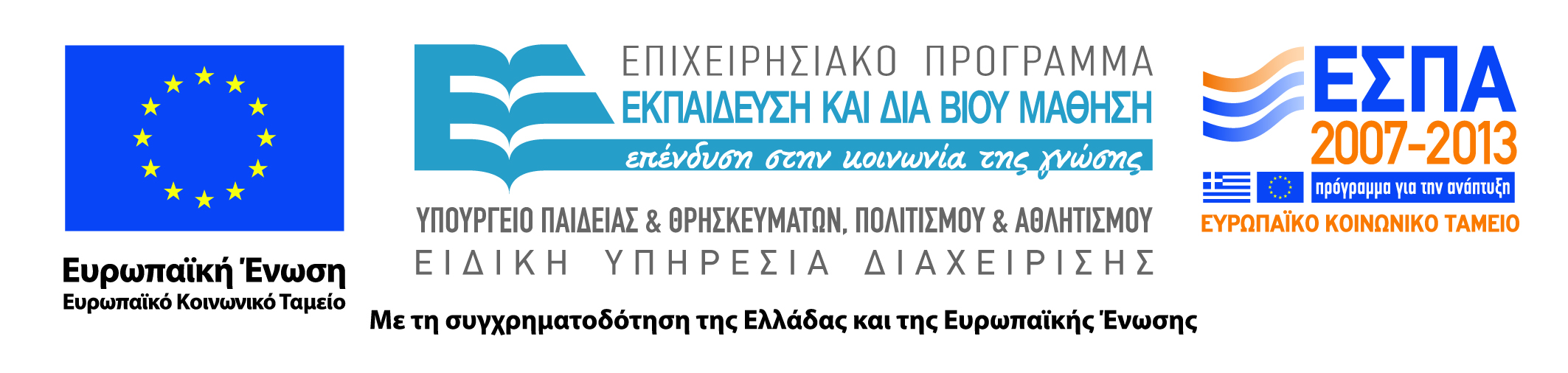 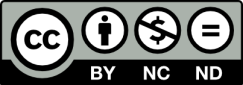